Preparing for Adulthood Transitions
Friday 24th September 2021
Joanne Clarke
Swindon Vision Support Service
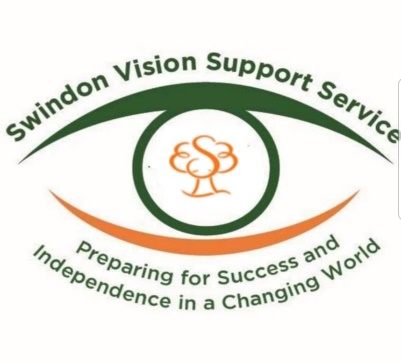 The Swindon Vision Support Service (SVSS)Who are we?
1 Advisory Teacher and Head of Service- Katie Hewlett khewlett@swindon.gov.uk 07813 721156 
1 Qualified Teacher for Children and young People with Visual Impairment 
	Manager of VS, AT/AAC & PD Advisory Teachers.- Joanne Clarke 	jclarke@swindon.gov.uk  
2 part time Habilitation Specialists- Heather Emery and Karen Howells
4 part-time Specialist Teaching Assistants- Gemma Cheal, Sarah Lane, Kayla Jolly and Karen Howells. Working both in Schools supporting Blind Students and providing OUTREACH.
1 Admin Assistant- Jacqueline Styles
Who do we support and referrals
Babies, Children and Young people with a Visual Impairment.
0-25yrs with an EHCP
0-18yrs without an EHCP
In homes, schools and other settings.

Referrals from Eye Clinics and settings 
Swindon Core Standards
How do we support
School visits, observations, and functional vision assessments.

Classroom strategies and support, Access assessments and solutions. ( devices, hardware/software) 

Training- Pupil Specific and Open to all e.g. CVI, Nystagmus.

Multi-agency working
Transition to Adulthood
At 18 (or 25 with an EHCP) the Service will request permission to make a referral to 

Nikki Bullock NBullock@swindon.gov.uk 
Assistant Care Manager – Hearing and VisionAdult Community Team